Office Of Civil Rights Data Collection (OCR / CRDC)
Exploring the Federal Submission Tool

Terra Dominguez
State OCR Coordinator
terra.dominguez@dpi.nc.gov
About this Presentation
This presentation is a collection of each status update.

Download the full presentation here.  

Slides from previous updates/webinars have been hidden to allow attendees to focus on current information.
2
Originally Presented:  01/28/2022
About this Presentation…
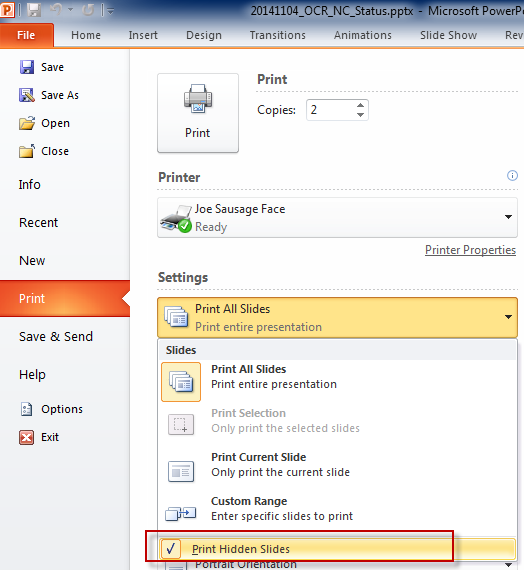 Hidden slides will print if your print settings are not updated.  

If you are using this presentation to follow along with the Status Update, the following is recommended:
Click File
Click Print
From Settings, click the Print All Slides drop-down
Uncheck Print Hidden Slides
3
Originally Presented:  01/28/2022
About this Presentation…
To display hidden slides:

 Download and open the original PowerPoint file

From the left pane, right click slide

Click ‘Hide Slide’
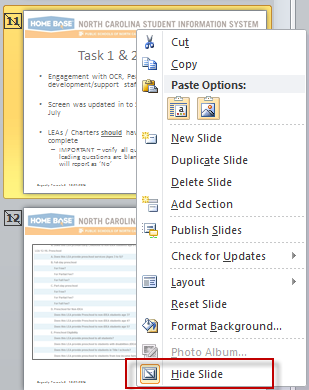 4
Originally Presented:  01/28/2022
More About this Presentation
Slides may be re-used with each webinar 

Latest ‘Known Issues’ stamped with 

‘Known Issues’ which are resolved stamped with
Page numbers
Page numbers do not update if a slide is hidden

‘Originally Presented’ and ‘Updated’ date are located on the footer
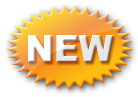 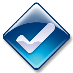 5
Originally Presented:  01/28/2022
Agenda
Where we are Today
CRDC Communities Website
Federal Submission Tool
Messages on the Home Screen
Navigation
Reports
Questions, Discussion, Closing
6
Originally Presented:  01/28/2022
Questions in WebEx
Preface each question with the topic
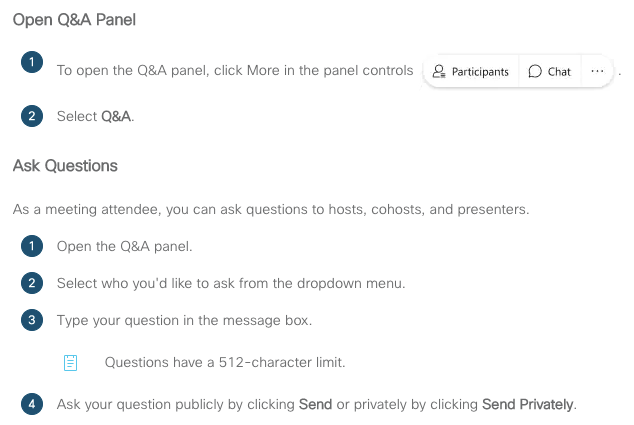 7
Originally Presented:  01/28/2022
Where we are Today
Originally Presented:  01/28/2022
As of Today – Data Loaded
LEA Level - Complete
SSPR: Students, Schools, & Programs
CRCO: Civil Rights Coordinator/Desegregation Plan
HIBD: Harassment or Bullying
DSED: Distance Education
HSEE: High School Equivalency Exam
9
Originally Presented:  01/28/2022
As of Today – Data Loaded
School Level
DIND: COVID-relational Directional Indicators
SCHR: School Characteristics
PSCH:  Preschool
ENRL:  Enrollment
PENR:  Program Enrollment 
COUR:  Courses & Classes
Class Counts by Certified Teacher
APIB:  Advanced Placement
STAF: Staff & School Support Staff
SECR: School and Security Staff
INET: Internet Access and Devices
EXAM: SAT/ACT
RETN: Retention
ATHL: Single-Sex Interscholastic Athletics
JUST:  Justice Facilities 
(this section applies to a single LEA only)
10
Originally Presented:  01/28/2022
As of Today – Data Pending
School Level
DISC: Student Discipline 
ARRS: Student Discipline OFFN: Offenses
HIBS: Harassment or Bullying
 RSTR: Restraint & Seclusion 


Do not add data to modules NCDPI has not uploaded.
11
Originally Presented:  01/28/2022
As of Today – Data Pending
A solution for the remaining modules is being worked on in-house. 


CRDC discipline related data which NCDPI will load are extracted from the state incident dataset which was submitted to the state at EOY.  Data will be transformed for CRDC requirements.  

Any data recorded or updated in PS after EOY which was not reported to the State Discipline Data Coordinator will not be included.


NCDPI will continue to notify the PSUs on progress.
12
Originally Presented:  01/28/2022
As of Today – NCDPI Uploads Complete
NCDPI has completed all data uploads.  PSUs must resolve errors, update or add remaining data, and certify the collection by February 28, 2022.
13
Originally Presented:  02/04/2022
Grade Levels in PS - Nulls
Per PSU request, NCDPI began the process of updating PS data to conform to the CRDC business rules regarding Nulls and Zeros.

Grade levels which were missed or recorded incorrectly in PS will result in no data (null) submitted to the federal submission.  
If this has occurred, review the CRDC PowerSchool Preview report and record the data within the Federal Submission Tool.

NCDPI will continue to improve the Null/Zero logic for future collections.
14
Originally Presented:  01/28/2022
NC will not…
Submit data for any optional survey questions except for Number of Incidents Committed by Student

Submit data for Allegations of Harassment or Bullying by Religion Type  (HIBS-1c)
Will not be collected for the CRDC per General Statue, Chapter 115C (ncleg.net)  section 402.5. 


Remaining optional Survey questions will be developed for the SY21-22 CRDC Collection
15
Originally Presented:  01/28/2022
Completing the Collection
PSUs must complete the collection by validating and Certifying the data after upload to the Federal Submission Portal
Originally Presented:  01/28/2022
16
Due Date and Extensions
Federal Submission Due Date February 28, 2022 

CRDC Partner Support indicated the OCR administration will NOT consider an exention for this collection.

 - PSUs can contact the Helpdesk but the request will most likely be denied at this point.
Originally Presented:  01/28/2022
Updated: 02/04/2022
17
OCR ‘First Reminder’ Messaging
On February 3, 2022, the OCR administration began sending reminder messages to complete the collection.  

Please inform any who are concerned that the letter is a reminder.  

The OCR administration will likely continue reminders until certification is completed.  

NCDPI has no control over these messages.
18
Originally Presented:  02/04/2022
CRDC Communities Website
Originally Presented:  01/28/2022
CRDC Communities Website
Hosted by the Federal Government
Launching point for the Tool
Documents
Videos
Link to Partner Support Helpdesk

Civil Rights Data Collection Resource Center.

Google or use the link provided on the NCDPI CRDC pages and recent notifications
20
Originally Presented:  01/28/2022
CRDC Federal Survey Forms
You still need these to complete the process.

All PSUs are required to submit data for both forms.

LEA Form
School Form
Located on the CRDC Communities, within the tool and on NCDPI Website
21
Originally Presented:  01/28/2022
Home Page - Top
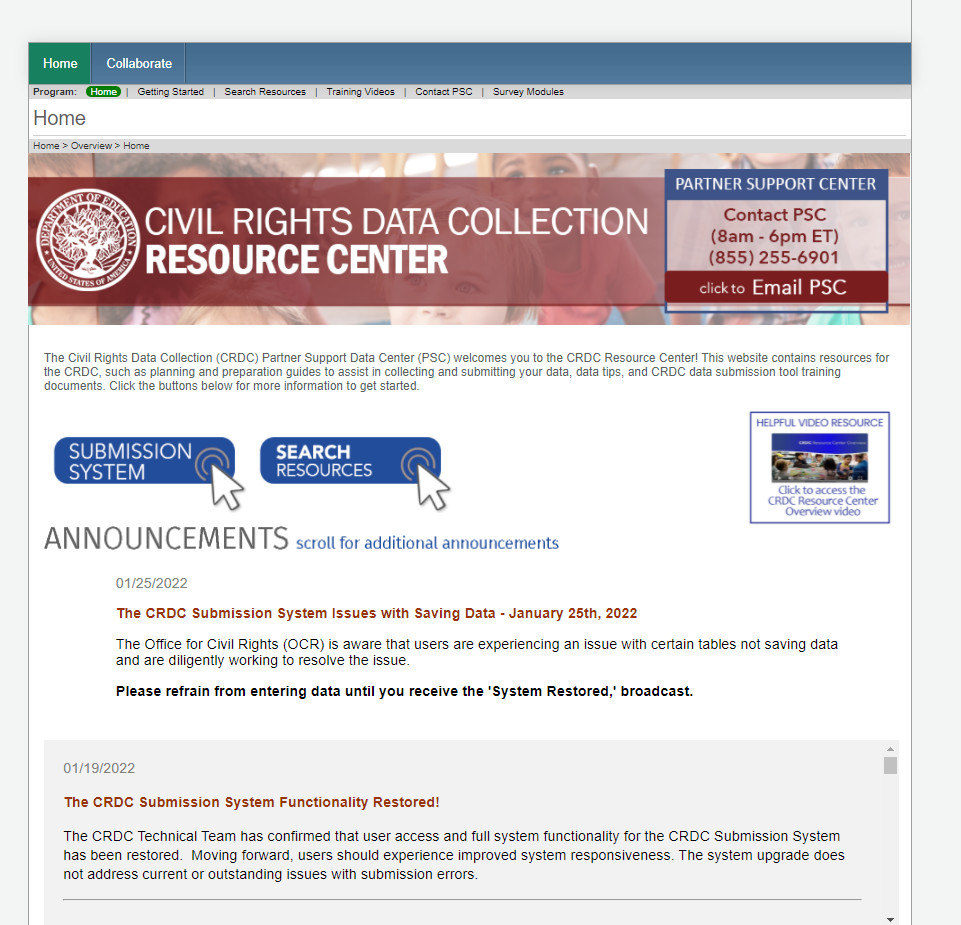 More Resources
Help Desk
Submission Tool Link
New User Video
Important Messages
22
Originally Presented:  01/28/2022
Home Page - Bottom
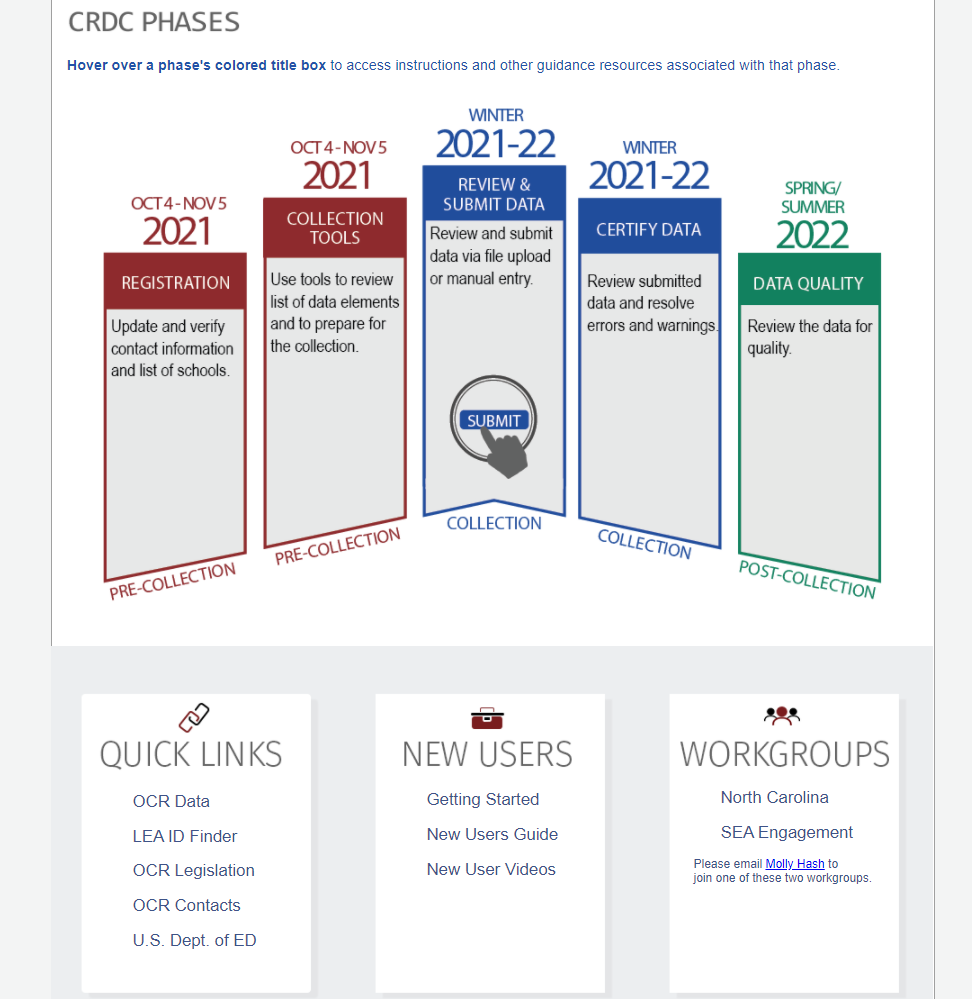 Hover for More Resources
Workgroup to start new message threads
NOTE: uses a separate login
Published CRDCs, 
OCR Administration Links
More New User Resources
23
Originally Presented:  01/28/2022
Document Library
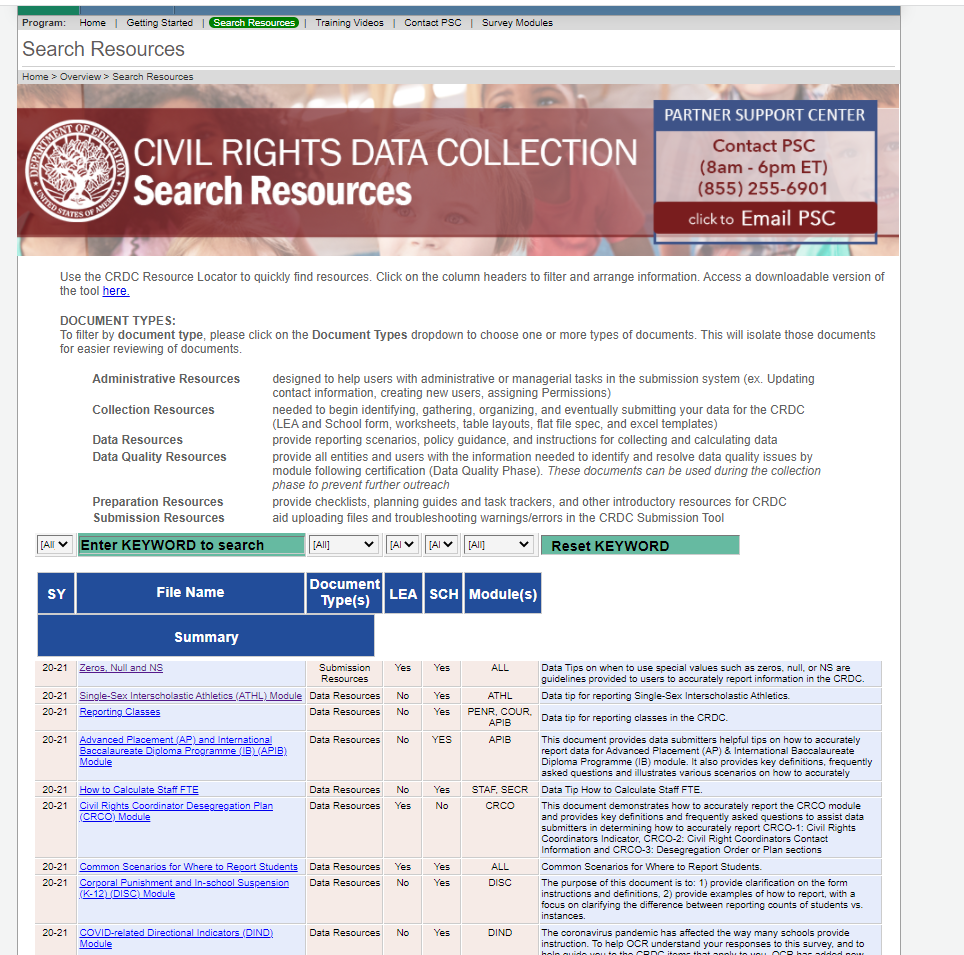 Click Resources at the top of the page
Use KEYWORD SEARCH 
‘User Guide’ ‘Navigation’
‘Permissions’
‘ARRS’
24
Originally Presented:  01/28/2022
Recommended Documents
Submission System User Guide

Submission Errors and Warnings

CRDC Business Rules Single Inventory (BRSI) 2020-21

Add New Users and Set Permissions

How to Create and Submit an Action Plan

Flat File Specifications
LEA Level Table Layouts
School Level Table Layouts
For PSUs that want to create files to upload
25
Originally Presented:  01/28/2022
Federal Submission Tool
Originally Presented:  01/28/2022
Submission Login
Most Recent email address
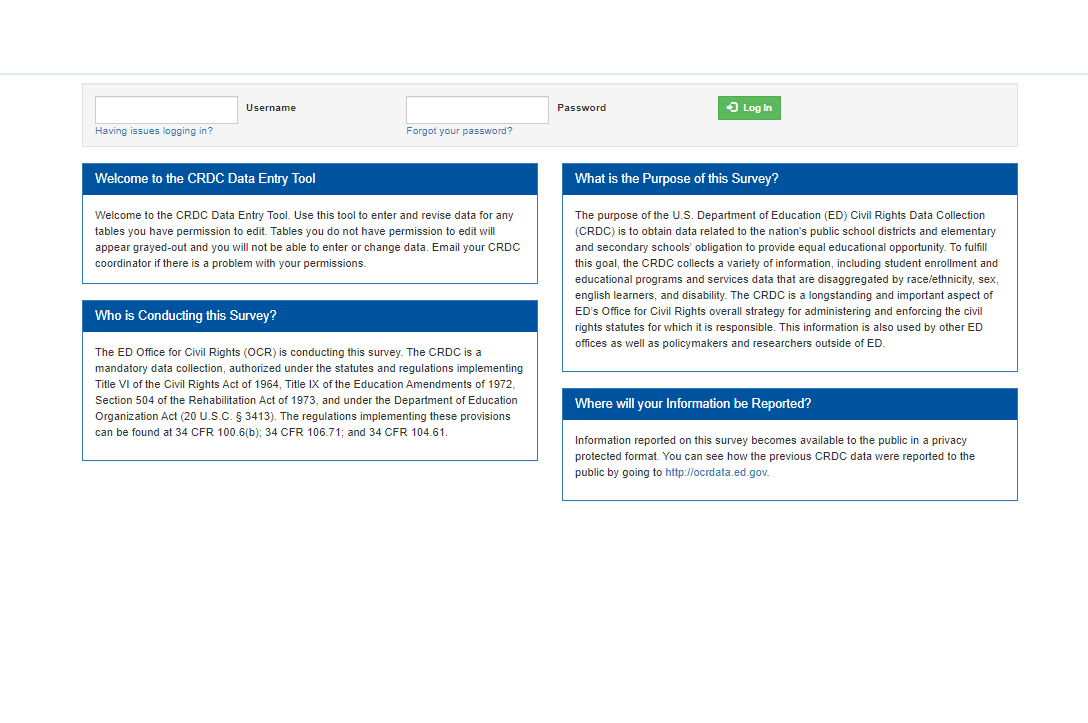 Password Reset Link
If you did not receive an email from Partner Support, reset your password.
If your PSU changed emails, use your most recent email address, reset your password.
Even if you remember your password from a previous collection, reset your password.
If you still don’t have permissions, contact me.
27
Originally Presented:  01/28/2022
Submission Home Page
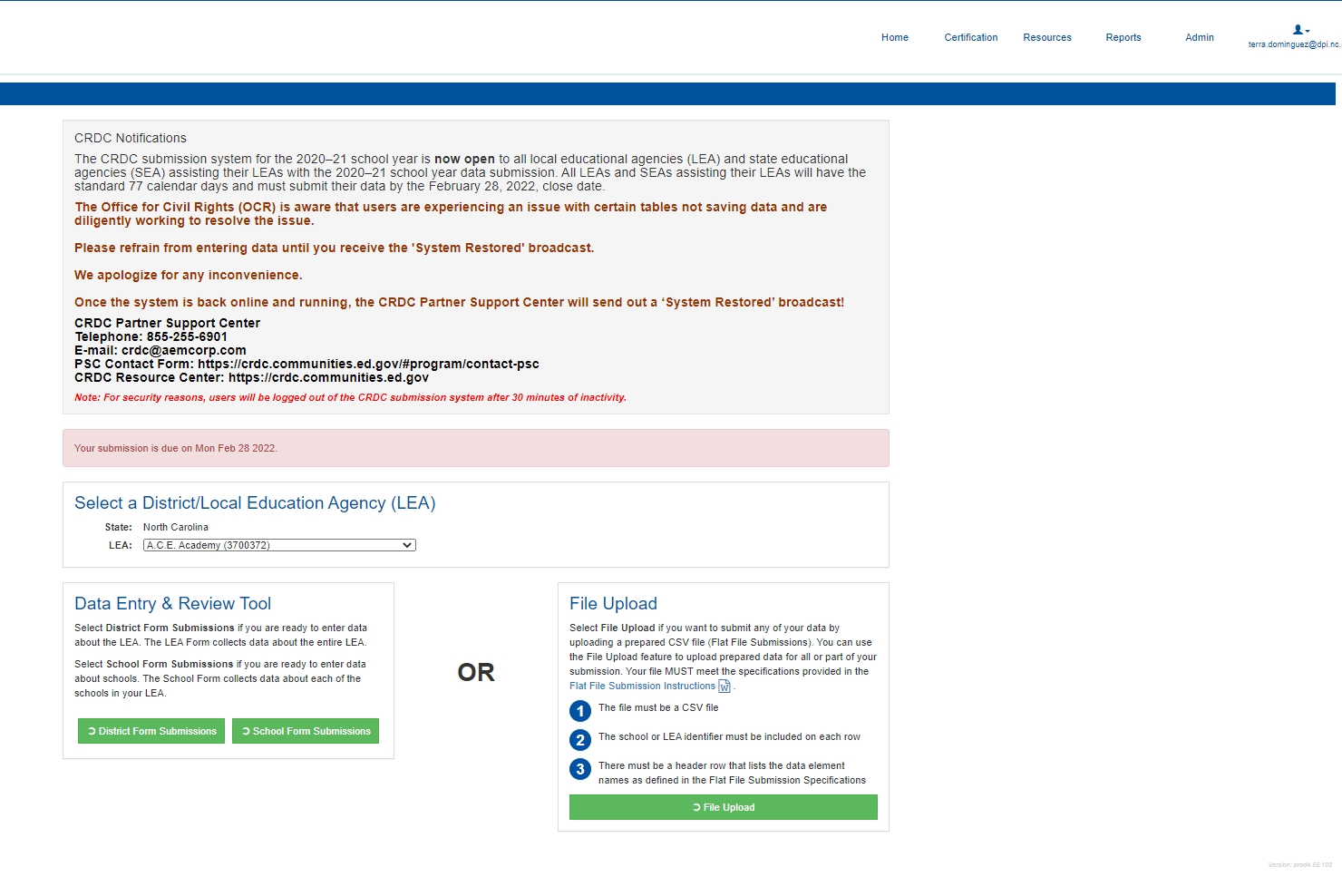 Links on all pages
Always Read the Messages
Full PSU or Select School
File Uploads
Navigate by screen, manual entry
28
Originally Presented:  01/28/2022
Home
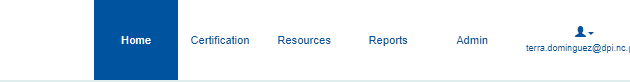 Remember two things in case you get lost:  
The links above are always on the screen.  
Also, most screens have breadcrumbs.
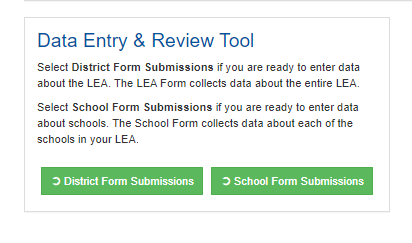 Screen navigation
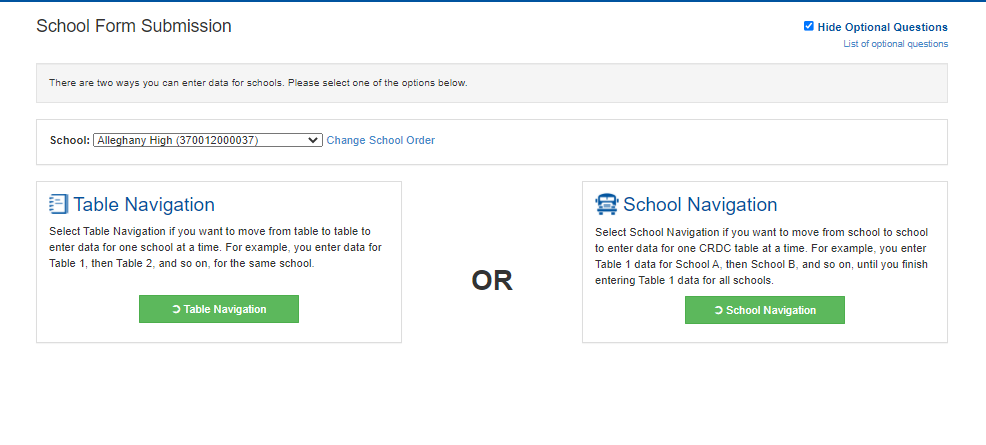 Navigate through modules, from school to school
Navigate single school module by module
29
Originally Presented:  01/28/2022
First Screen by Table or School
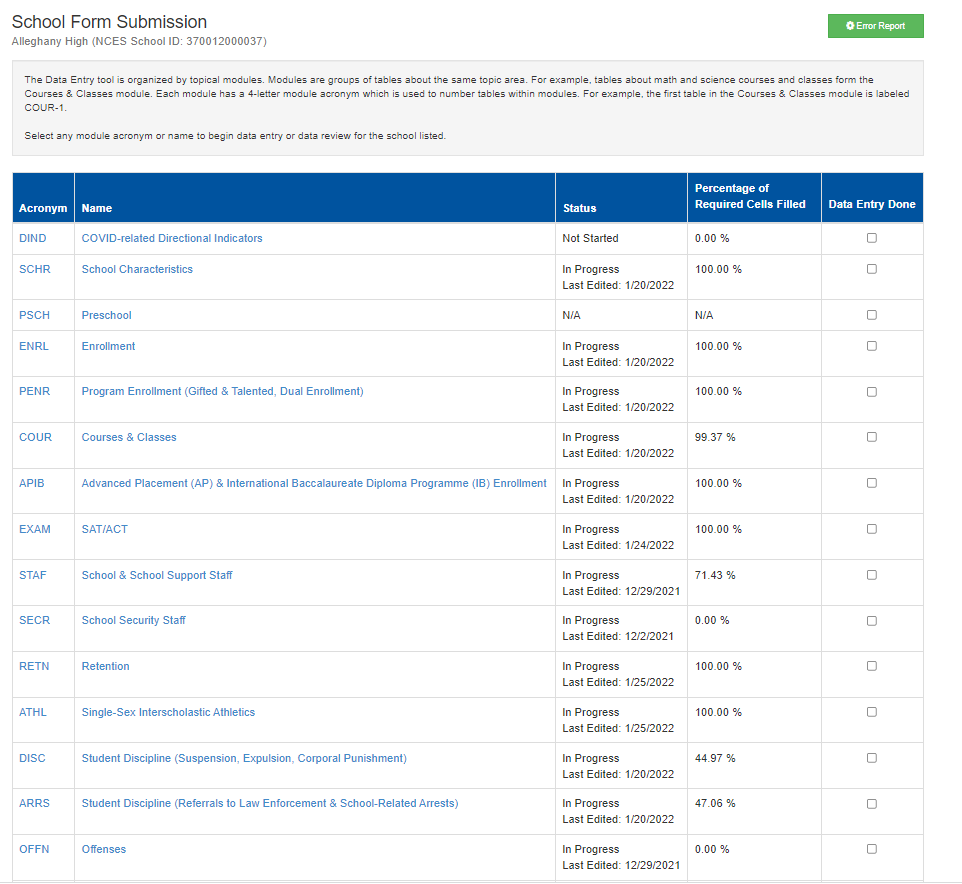 Links to Errors and Warnings tables  by module
Displays percentage complete by module.  Clicking a module link takes you to the list of questions.
30
Originally Presented:  01/28/2022
List of Questions Example
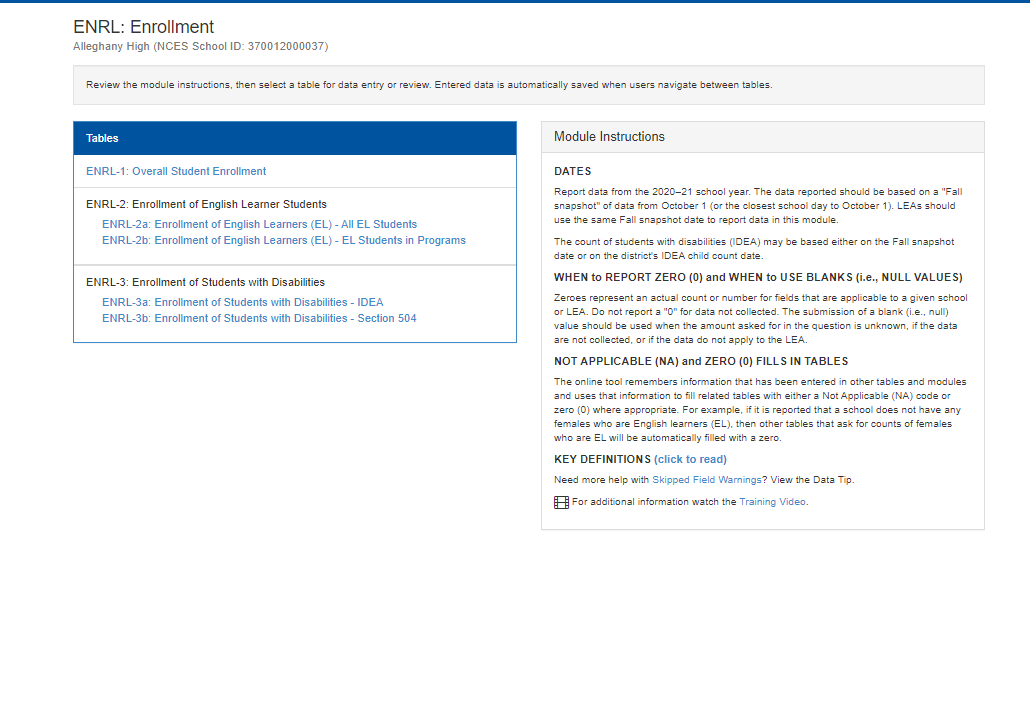 Click to a link to navigate to the module question screen
Help is embedded in the screen
31
Originally Presented:  01/28/2022
Module Question Screen by School Example
Breadcrumbs
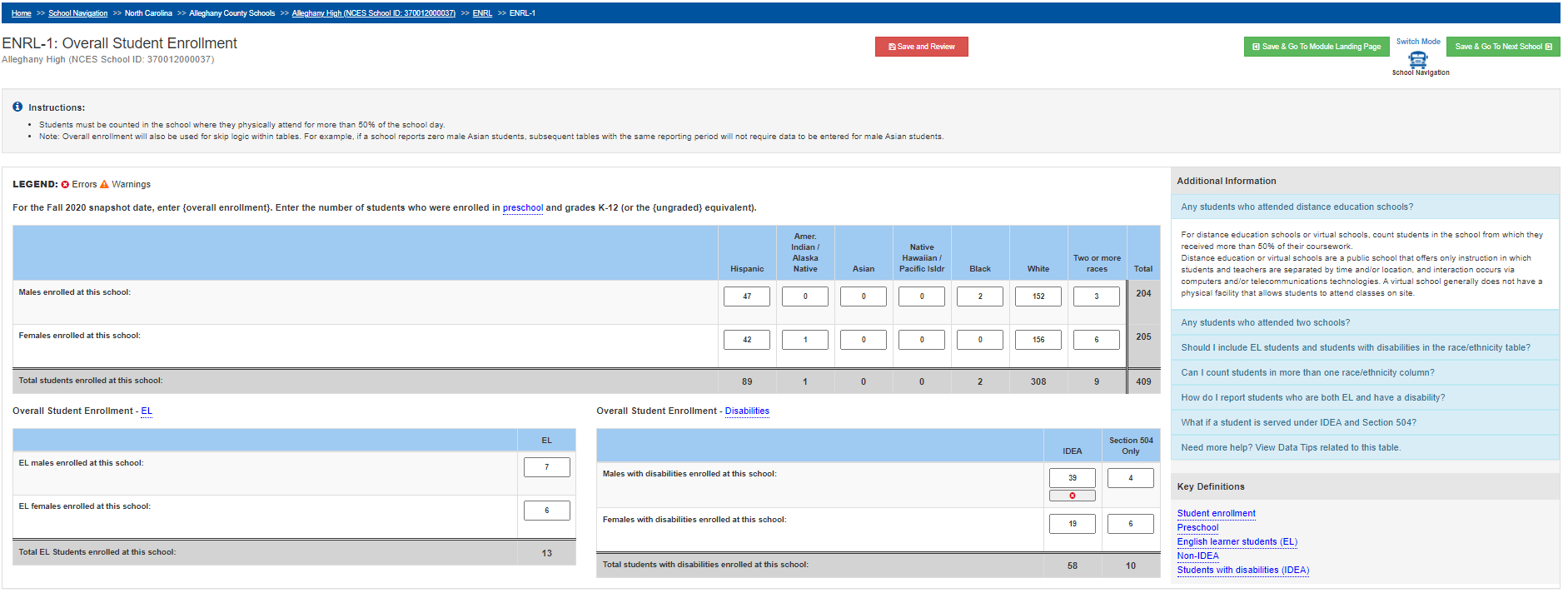 Save and Review
Save & Next School
Click to review and resolve error.
Help is embedded in the screen
32
Originally Presented:  01/28/2022
Errors and Warnings – Report Icon
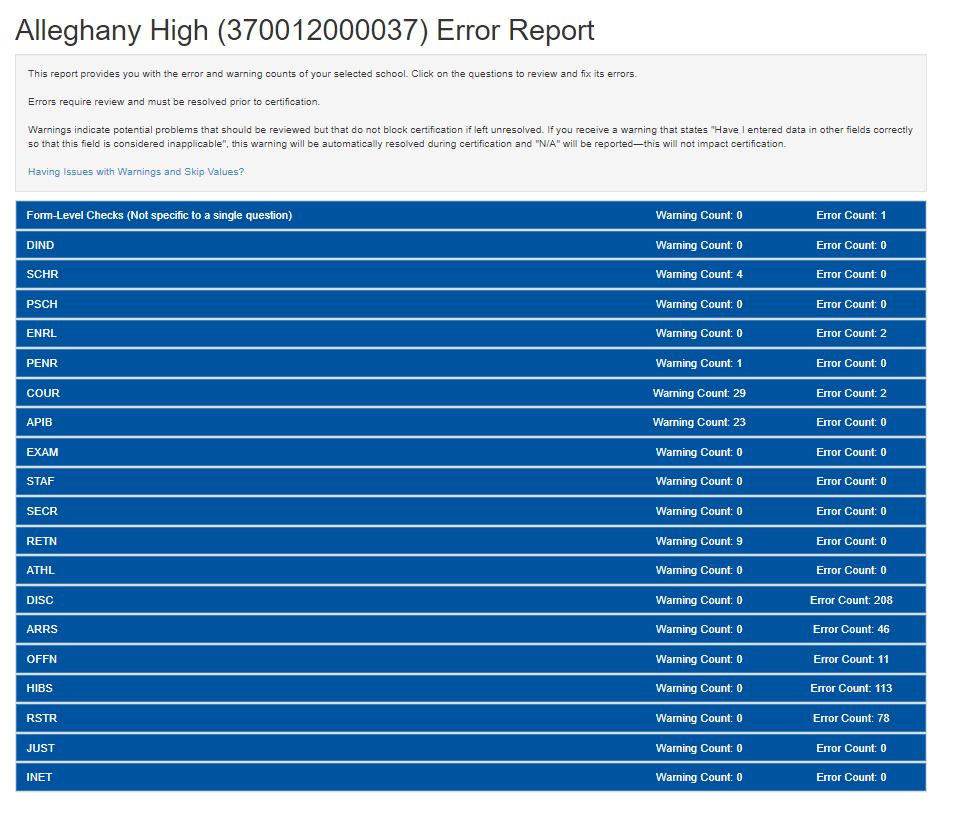 This is what appears when you click the green Error Report button
33
Originally Presented:  01/28/2022
Errors and Warning by Module
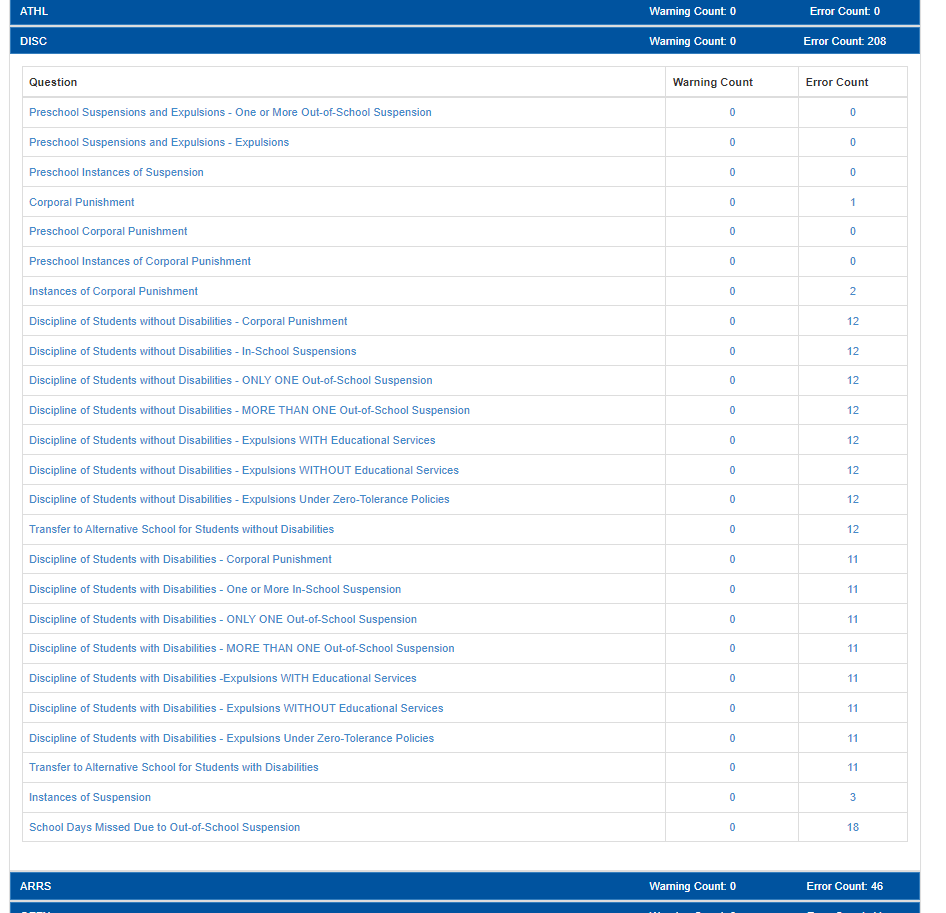 Click the row to expand and see all Errors and Warnings for the module.

Click the Error or Warning link to go to the module question screen
34
Originally Presented:  01/28/2022
Module Question Screen Example
Breadcrumbs
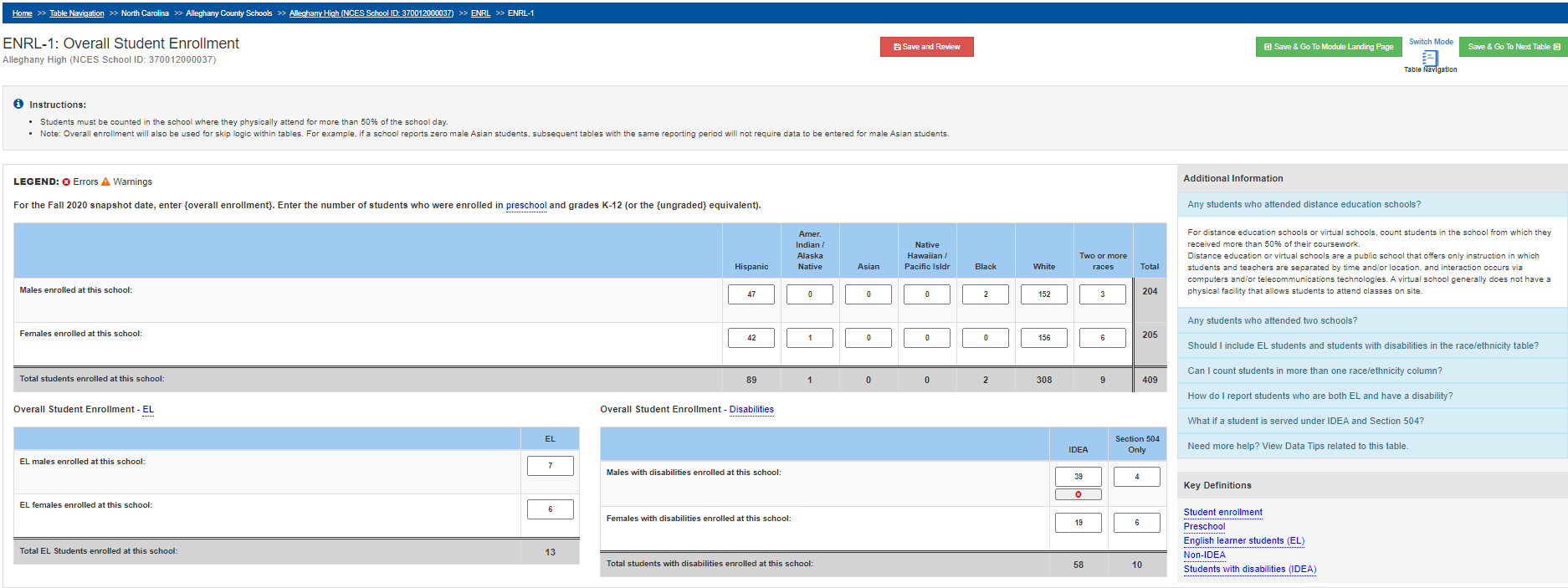 Save and Review
Save & Next Table
Click to review and resolve error.
Help is embedded in the screen
35
Originally Presented:  01/28/2022
Errors and Warnings
Errors impact ability to Certify collection
Work on Errors first when pressed for time
Warnings should be reviewed	
Less Warnings this year with null logic added to NCDPI process
Warnings do not need to be cleared from system
36
Originally Presented:  01/28/2022
Errors and Warnings
Some NC common Errors:
IDEA or LEP male/female does not match overall male/female for subgroup (ENRL-1, ENRL-2a, ENRL-3a)
Reported to the vendor – will be resolved in next collection

Female IDEA Geometry count is null (COUR-9d)
Will be fixed as we continue to improve null logic

Distance Learning Aggregate counts exceed previous year collection(DSED-2)
New from CRDC system
37
Originally Presented:  01/28/2022
Errors Resolution
In the example provided in the next two slides, a user must either update the overall enrollment for the IDEA element (ENRL-1), or IDEA enrollment (ENRL-3a).

This error example generates two errors on the CRDC.
38
Originally Presented:  01/28/2022
Error Resolution – ENRL-1
Click the red X on the errored element in the module question screen. Expand Data Checks.
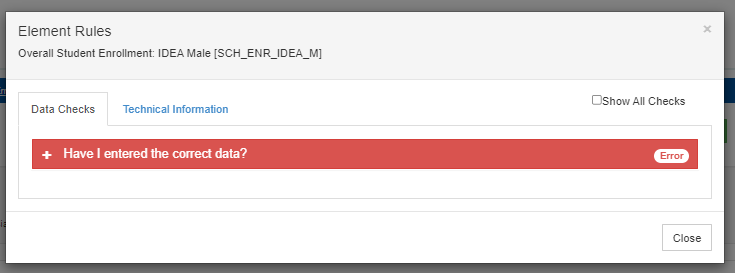 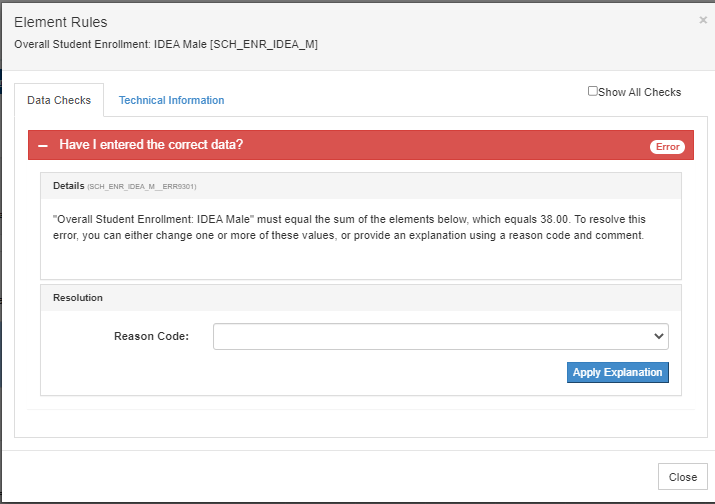 CRDC Logic Checks
Error Message
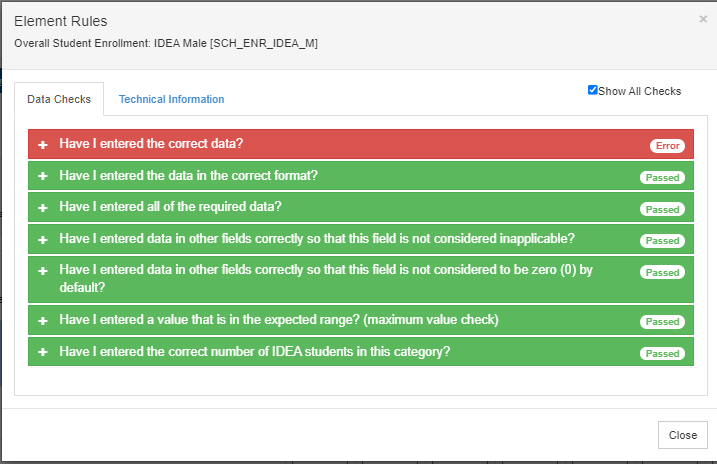 39
Originally Presented:  01/28/2022
Error Resolution – ENRL-3a
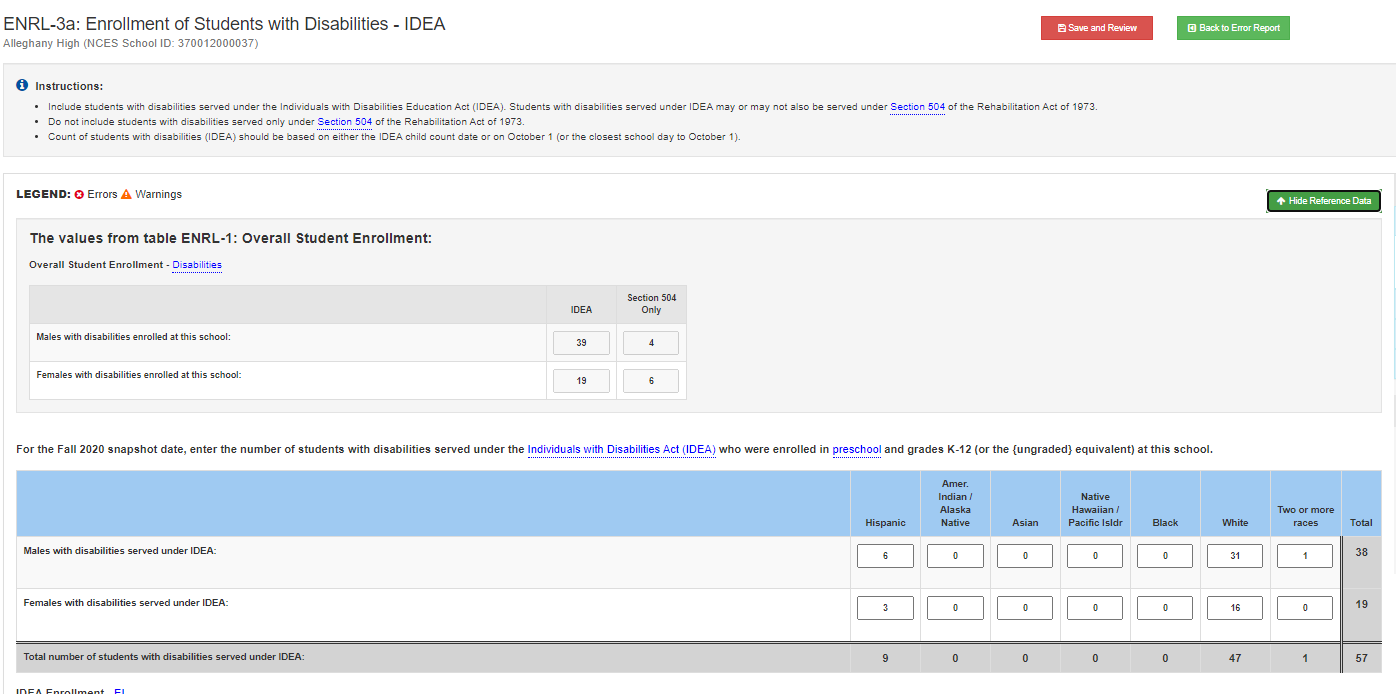 Reference Data button in ENRL-3a displays info from ENRL-1
40
Originally Presented:  01/28/2022
Errors Resolution
In the example provided in the next slide, a user must provide a value for the element. (COUR-9d)

This error was mistakenly generated by the null logic.  In this case, it is safe to update the element with the value of ‘0’.
41
Originally Presented:  01/28/2022
Error Resolution – COUR-9d
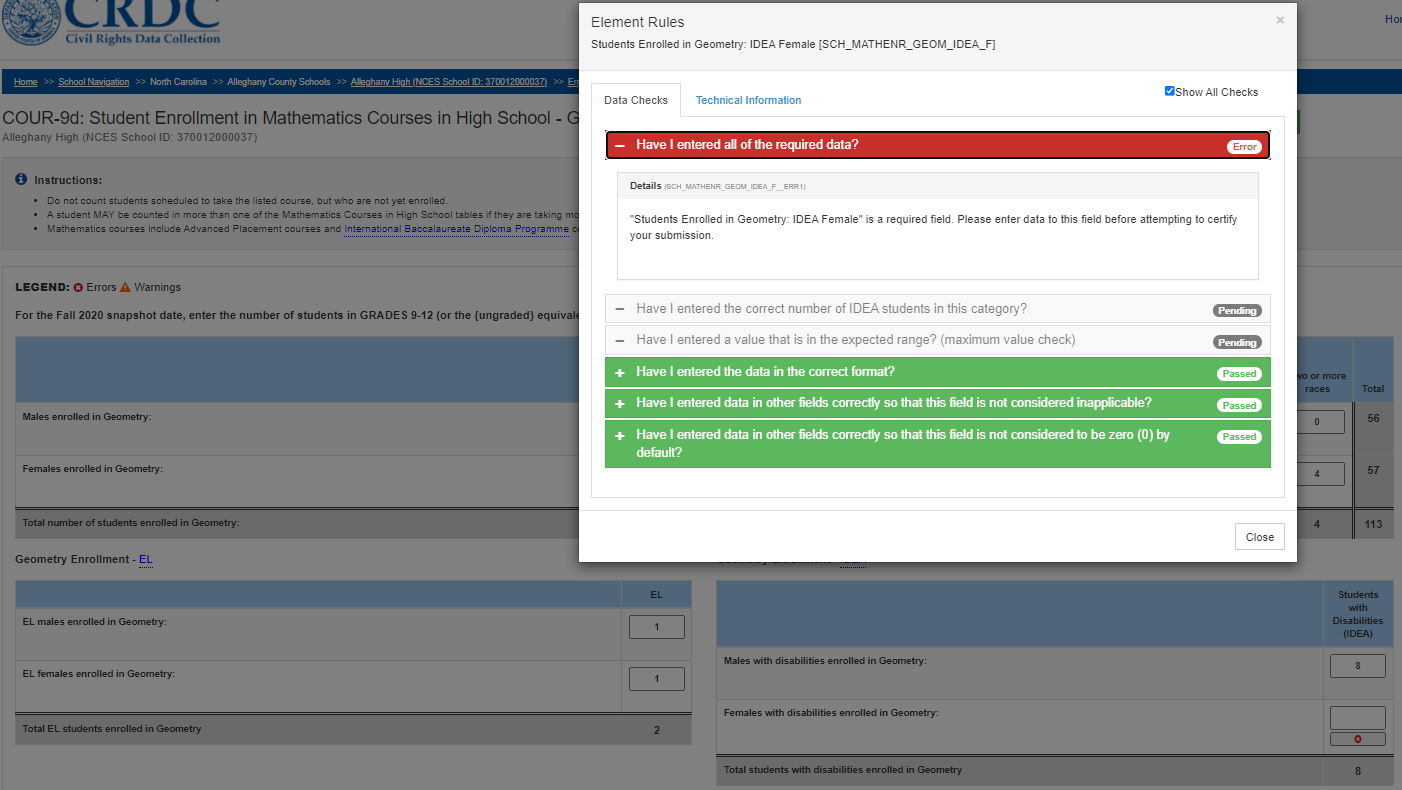 Update the element.  In this example, record ‘0’.
42
Originally Presented:  01/28/2022
Errors Resolution
In the example provided in the next slide, if appropriate, a Reason Code can be recorded to resolve the error. (DSED-2)

Reason Codes are perfectly acceptable ways to resolve an error.
43
Originally Presented:  01/28/2022
Error Resolution – DSED-2
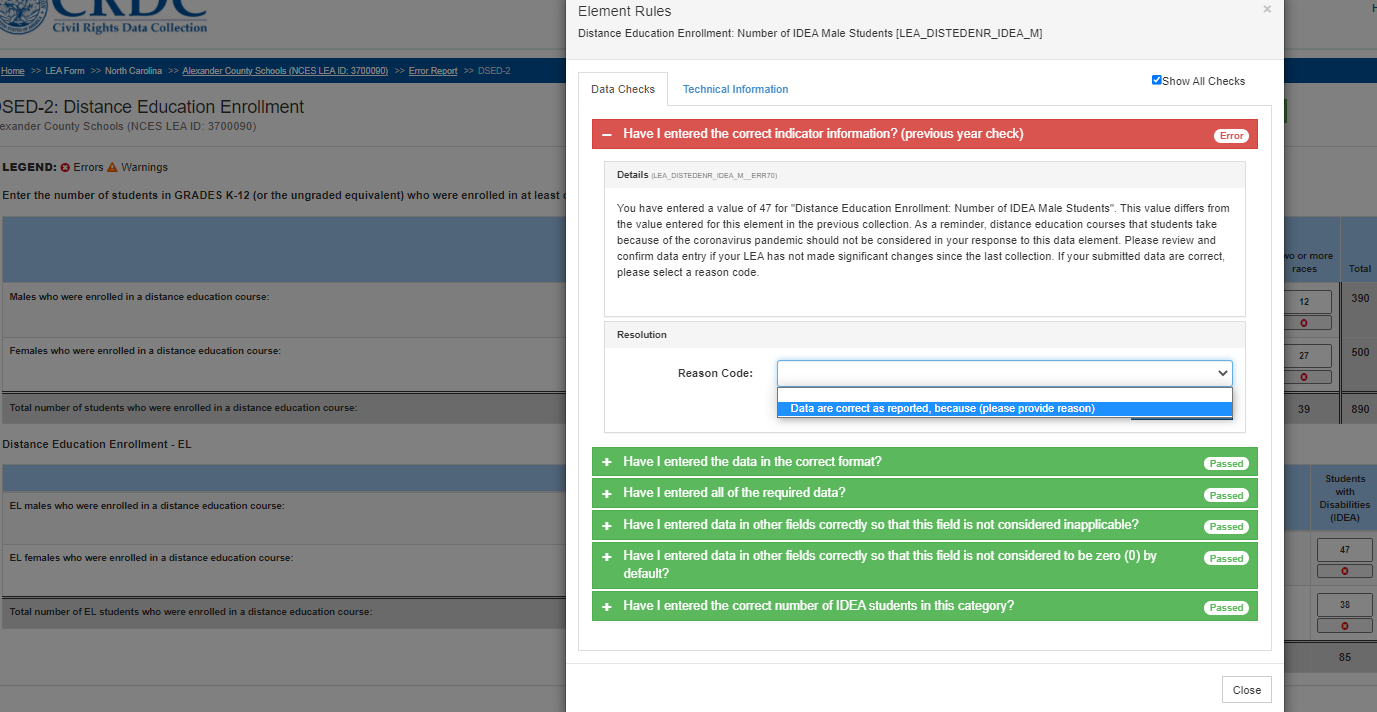 Use Reason Codes when data are correct as supplied.
44
Originally Presented:  01/28/2022
Error Examples & Reason Codes
"Students with disabilities who received an expulsion with educational services:  IDEA Two or More Races Male" must be less than the value of 0 reported for "Students with disabilities served under IDEA:  Two or More Races Male", but you have entered a greater value. To resolve this error, you can either change one of these values, or provide an explanation using a reason code and comment.”
Enrollment Element (Snapshot)
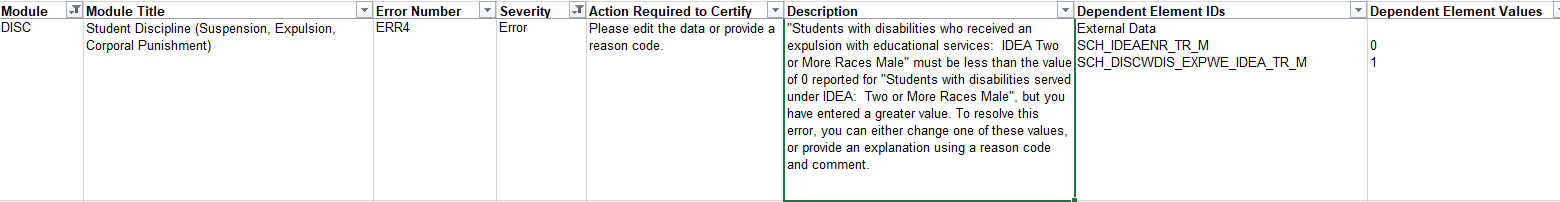 Full Year element
45
Originally Presented:  02/04/2022
In More Human Terms -
The system is trying to validate full year data against enrollment data which is based on the snapshot date of 10/1/2020.
This may occur in the following modules:
EXAM
RETN
ATHL
DISC
ARRS
OFFN
HIBS
RSTR

Reason Code text suggestion: 
‘Enrollment is Snapshot, xModule is Full Year.  Business Rules conflict with System Rules.’
46
Originally Presented:  02/04/2022
Error Examples & Reason Codes
“You have entered a value of 1 for Female 504 students in this category, but this exceeds the total number of Female students in this category (0). In order to resolve this error, you must change one or more of these values.”
IDEA Elements
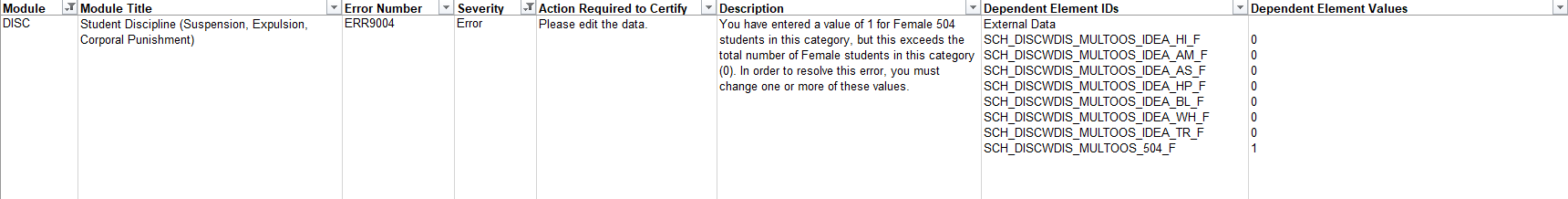 Section 504 Only Element
47
Originally Presented:  02/04/2022
In More Human Terms -
The system is trying to validate Section 504 Only against IDEA race/ethnicity data.  

This may occur in the following modules:
DISC
ARRS
HIBS
RSTR

Reason Code text suggestion: 
‘Students are either IDEA or Section 504 Only. The data are mutually exclusive’
48
Originally Presented:  02/04/2022
Error Examples & Reason Codes
“You have entered a total of 0 of instances of out of school suspension for students without disabilities. This is less than the value entered for students without disabilities receiving out of school suspension. Please revise data.”
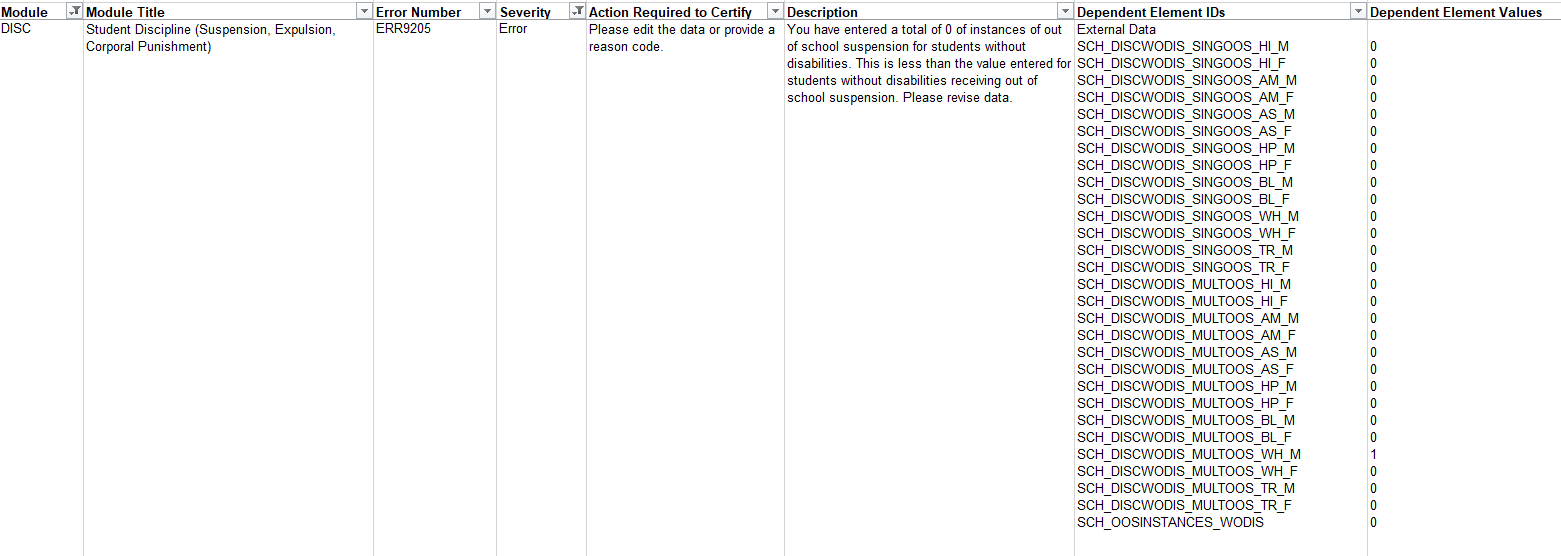 This male student is not IDEA and is Section 504 Only
49
Originally Presented:  02/04/2022
DISC-11 Instances of Suspension
Federal Business Rule:
“For a student who receives multiple out-of-school suspensions, each out-of-school suspension occurrence should be counted as an instance of out-of-school suspension. For example, for a student who receives a one-day out-of-school suspension in the fall, and a three-day out-of-school suspension in the spring, the out-of-school suspensions would be considered two instances.
The male student who is not IDEA and is Section 504 Only is counted here. The question is broken out into three categories. In the federal tables, The Section 504 Only data are being counted with IDEA students.  Both the definition and the system logic need clarification.
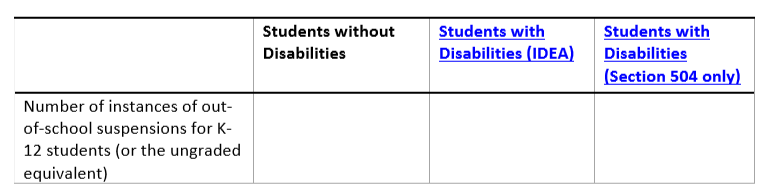 50
Originally Presented:  02/04/2022
DISC-11 Instances of Suspension
Reason Code text suggestion: 
‘Data are accurate as reported.  Business rules imply that categories are mutually exclusive.’
51
Originally Presented:  02/04/2022
In More Human Terms -
The system treating Section 504 Only students differently across the system. 

NCDPI is in discussions with the feds about this issue.

The issue will likely not be resolved in this collection.

Feel free to submit helpdesk tickets about these errors to garner more awareness.
52
Originally Presented:  02/04/2022
Resources
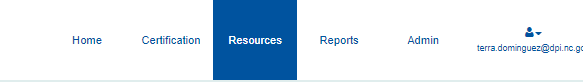 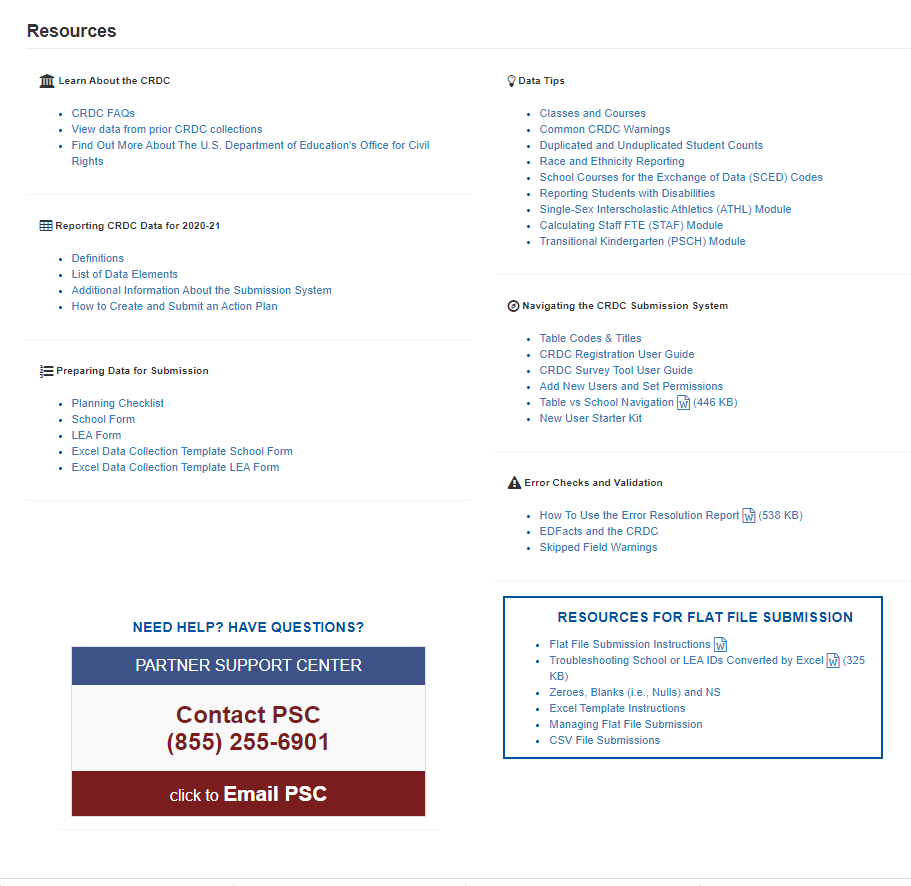 Links within the tool to popular documents.
Help Desk Link
53
Originally Presented:  01/28/2022
Reports
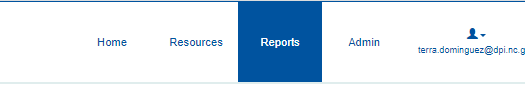 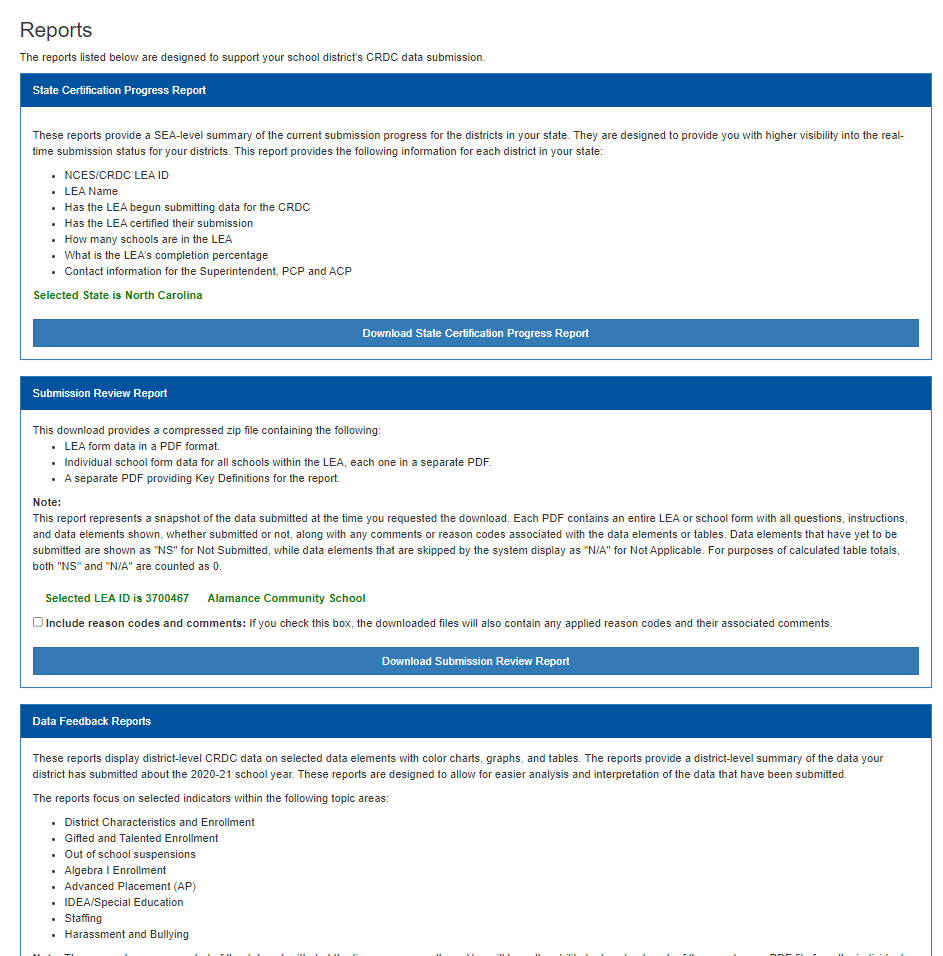 LEA overview of progress to completion
PDF Copy like federal forms with data populated.  ‘Human’ and readable, can be used for review and for and for copies after Certification
Charts and Graphs by Modue
54
Originally Presented:  01/28/2022
Data Feedback
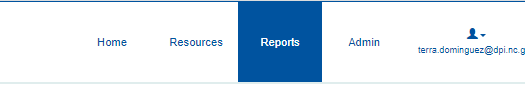 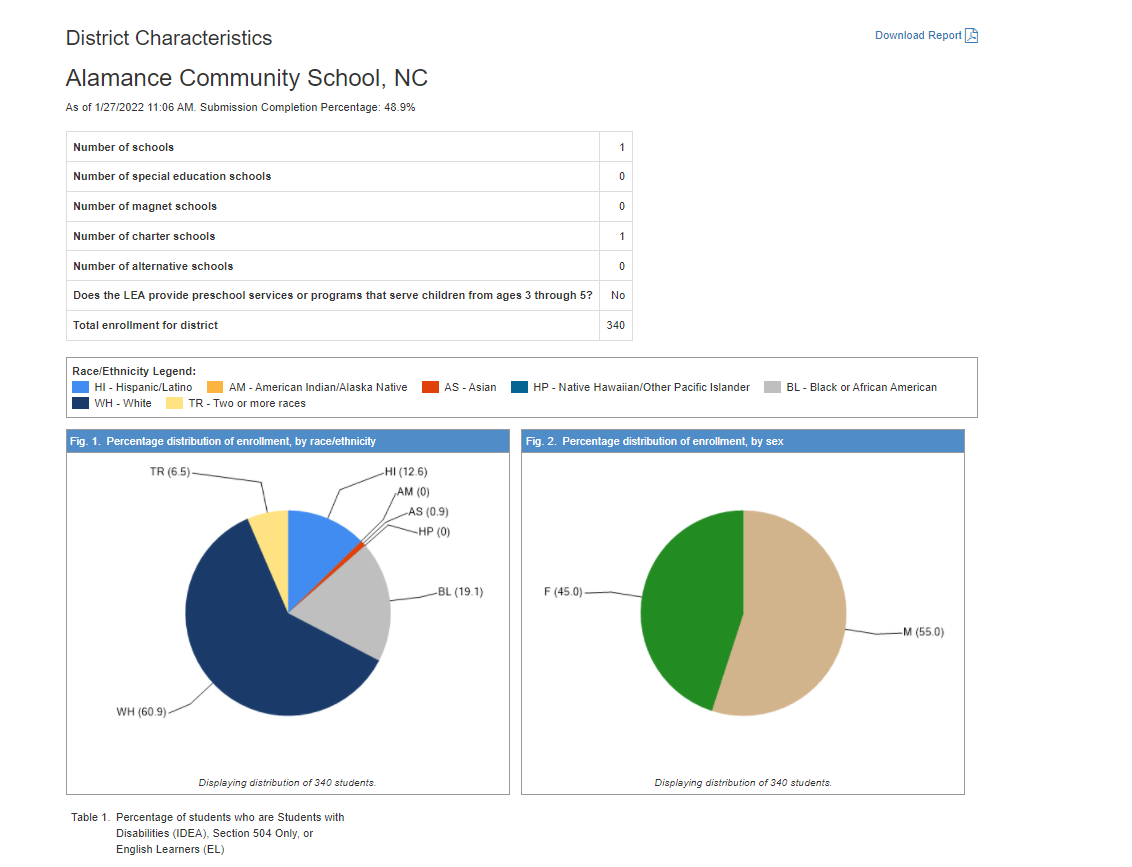 Download
55
Originally Presented:  01/28/2022
Reports
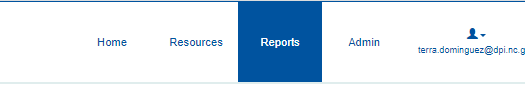 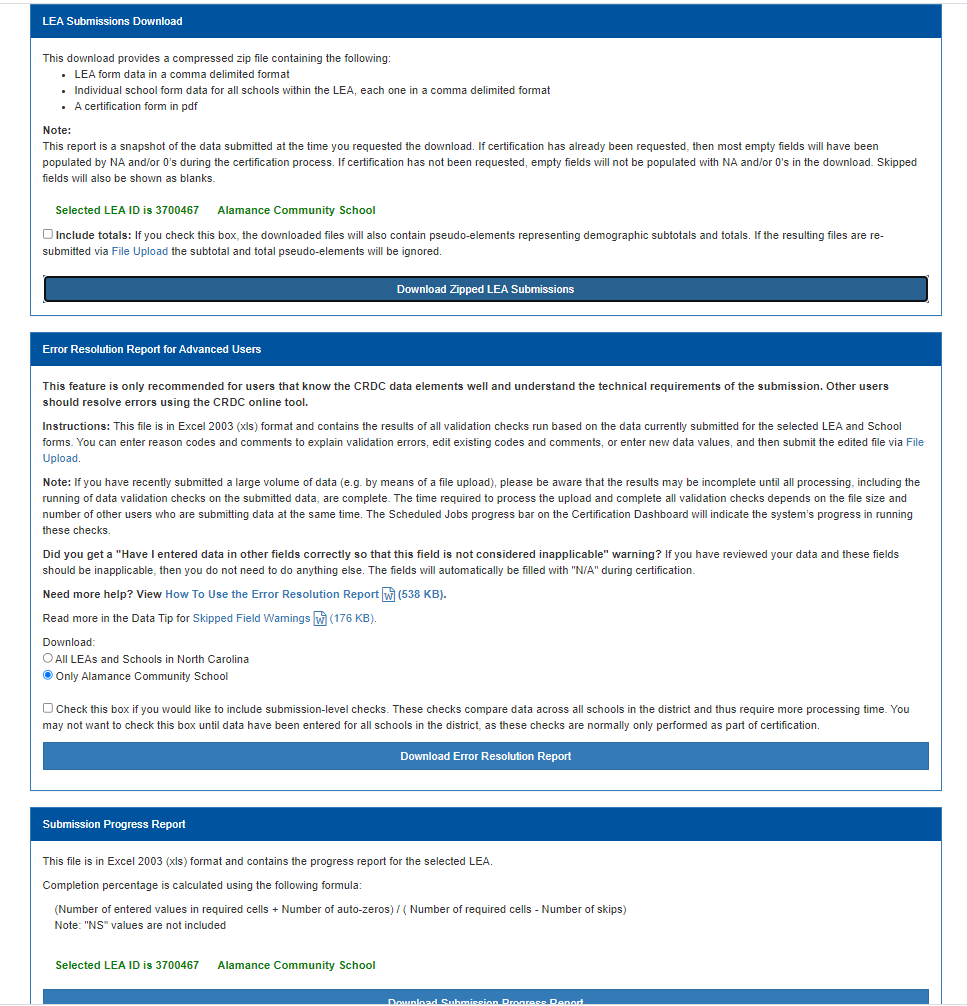 Zip file containing data files in upload format.
Spreadsheet of all errors and warning by module and error code.  Must unprotect each worksheet to use filters.
May seem overwhelming. Very useful for an overall picture without having to navigate the system. Always start with errors. Drawback: identifies schools by NCES code
Spreadsheet containing % completion by module
56
Originally Presented:  01/28/2022
Error Resolution
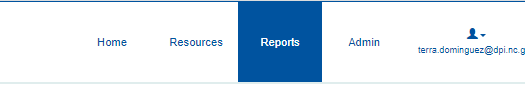 Click Review, Click Unprotect
Elements and more data to the right
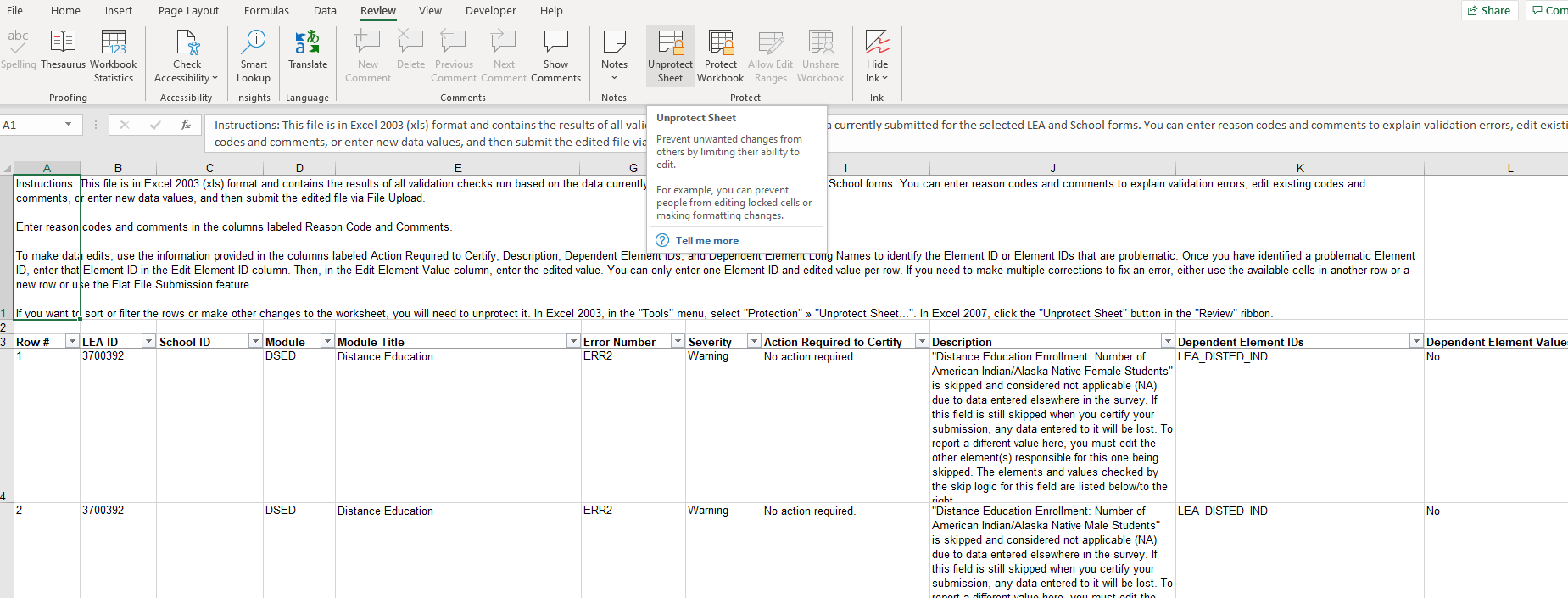 Filter Severity to view Errors or Warnings
Filter Module
57
Originally Presented:  01/28/2022
Reports
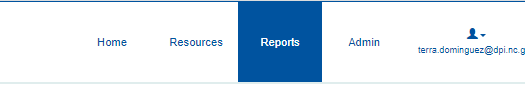 User Access Report – not super useful
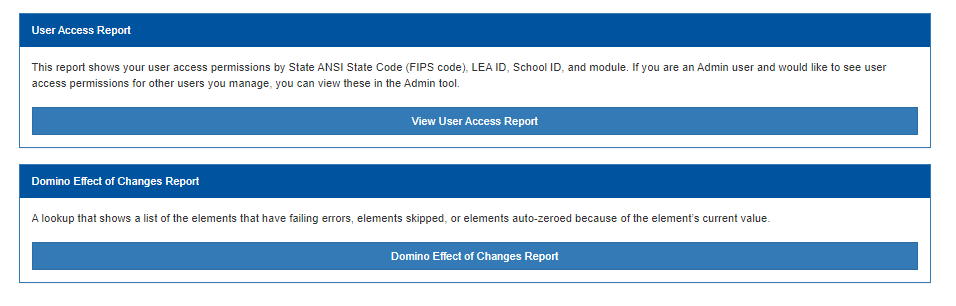 Spreadsheet identifying elements the 
CRDC system considers skipped based on leading questions.

Example:  No PK – all PK remaining elements will be  skipped
Some of these reports may seem to be overwhelming but may be an efficient way to review data if the system is experiencing latency issues.
58
Originally Presented:  01/28/2022
Certification
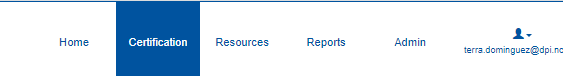 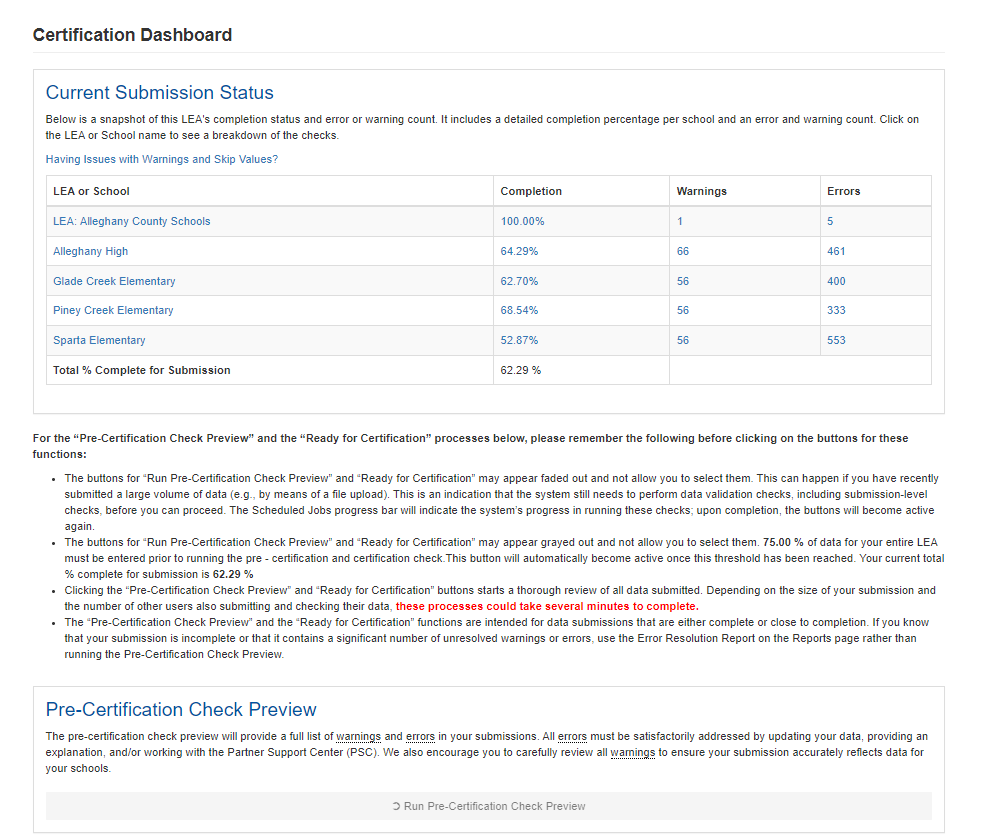 Drill by school lists modules, % complete
Links to Errors and Warnings tables  by module
LEA Admin – Birdseye view of completion % Warnings and Errors
59
Originally Presented:  01/28/2022
Certification - %
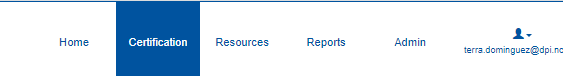 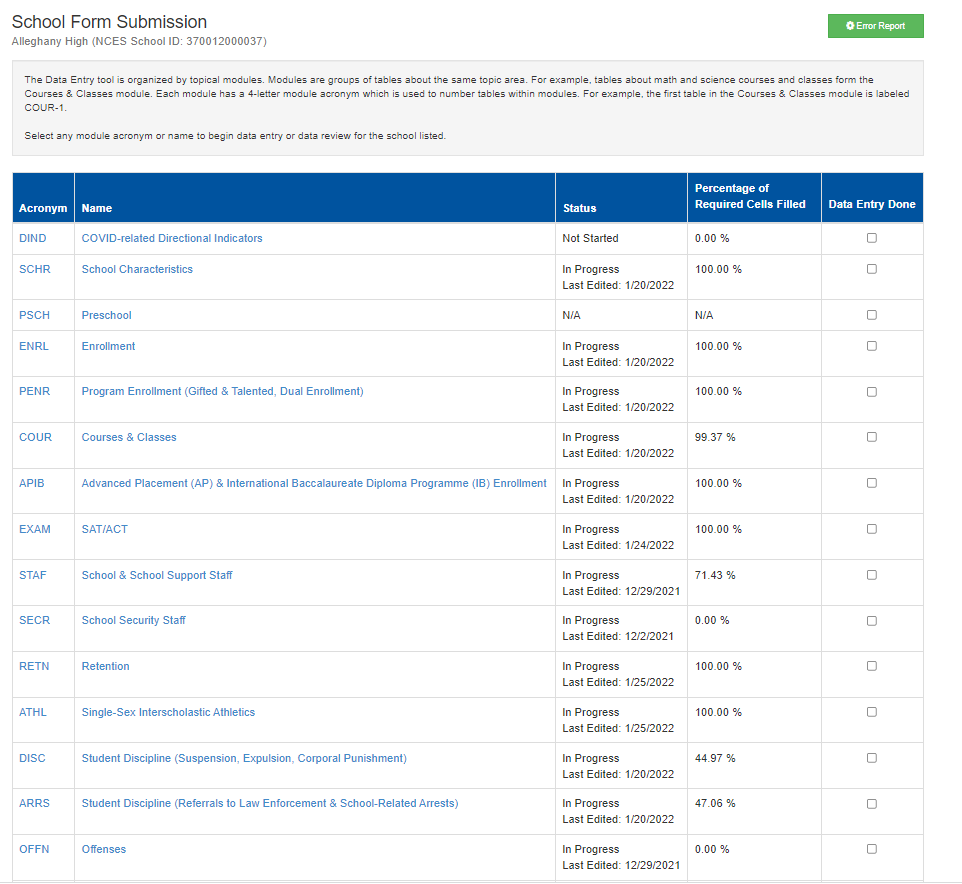 Links to Errors and Warnings tables  by module
School Link and % link navigate to this screen
60
Originally Presented:  01/28/2022
Certification - Errors
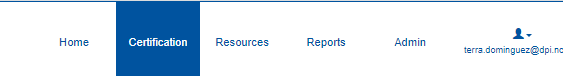 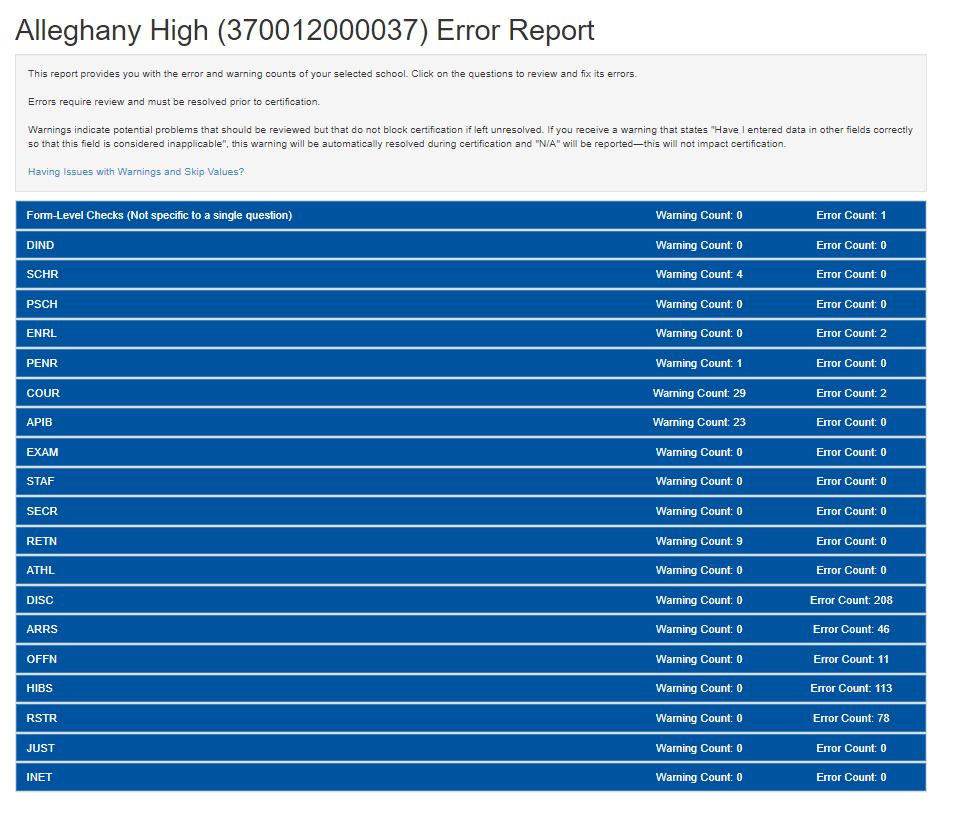 Errors and Warning columns on Certification Home Page link to this screen.  

The Error Report button on the percentage complete also link to this screen.
61
Originally Presented:  01/28/2022
Certification - Errors
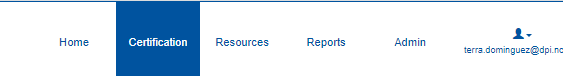 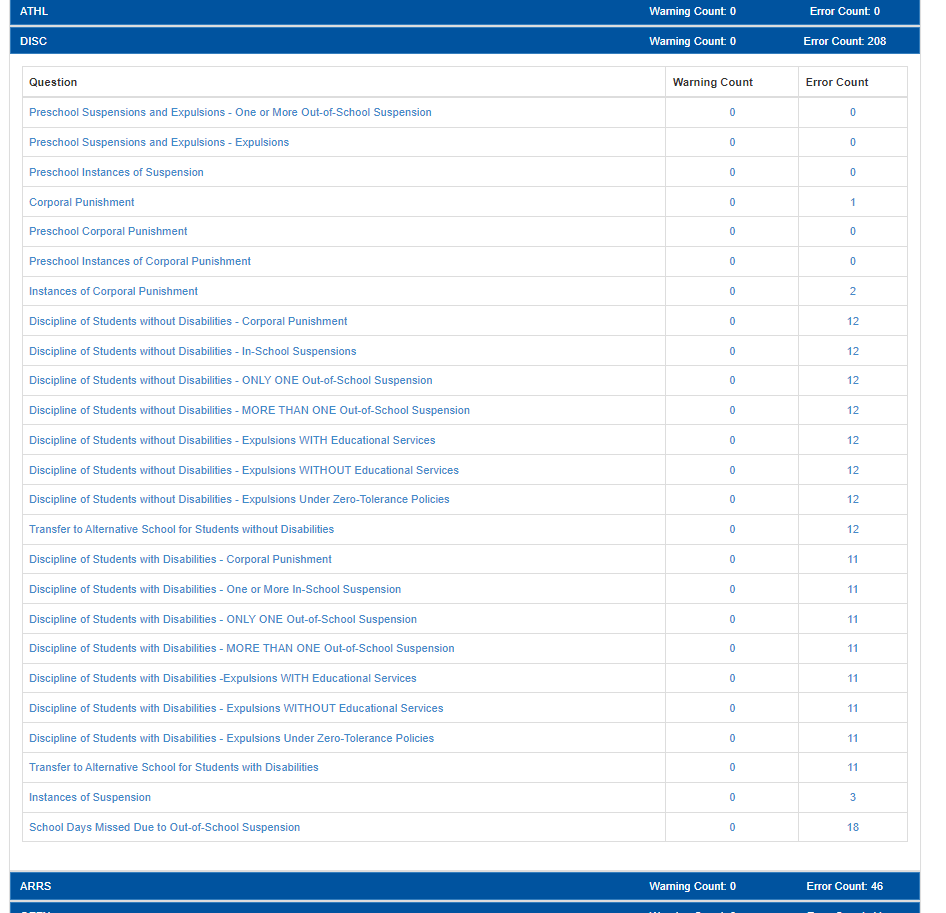 Click the row to expand and see all Errors and Warnings for the module.

Click the Error or Warning link to go to the module question screen
62
Originally Presented:  01/28/2022
Module Question Screen Example
Breadcrumbs
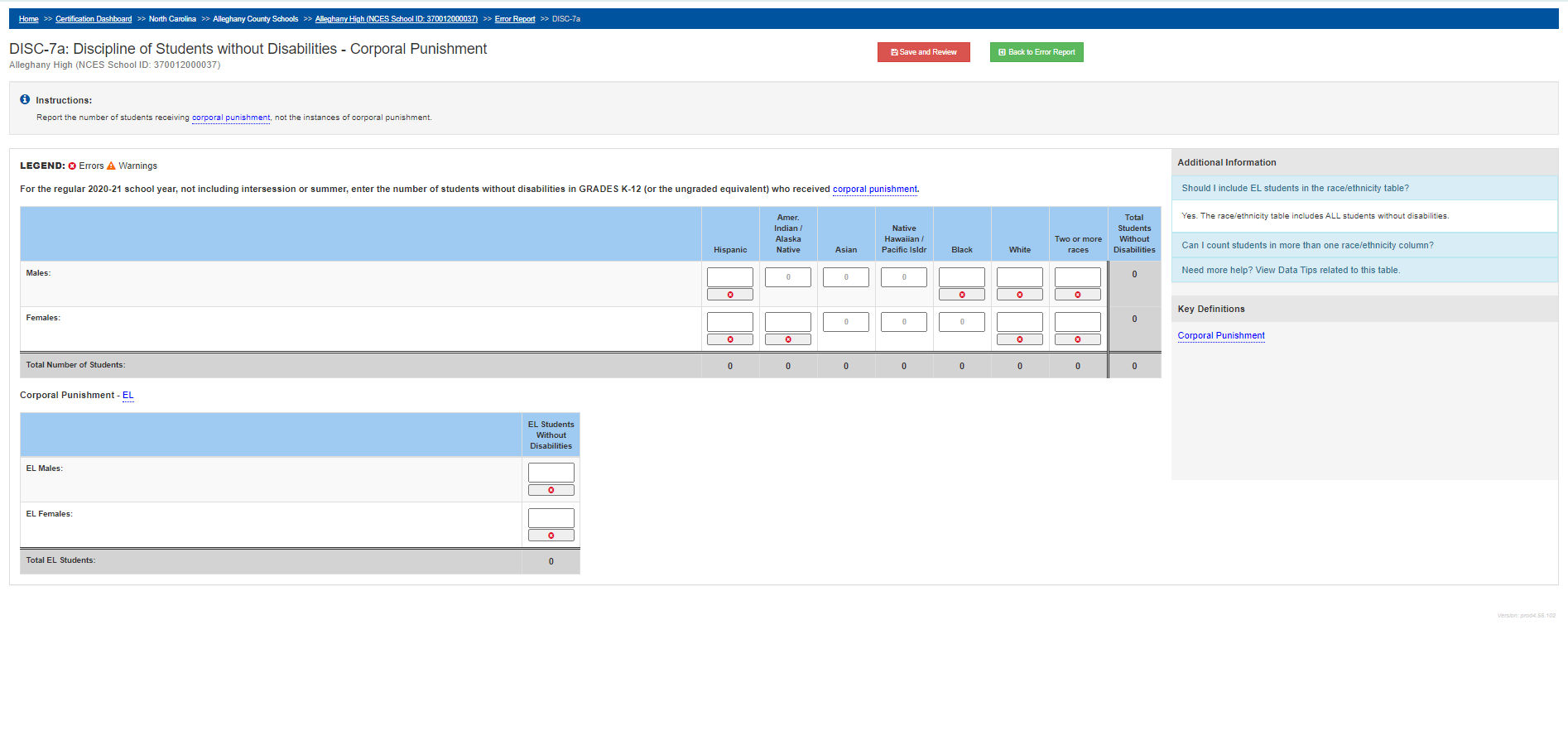 Save and Review
Help is embedded in the screen
Click to review and resolve error.
63
Originally Presented:  01/28/2022
Certification
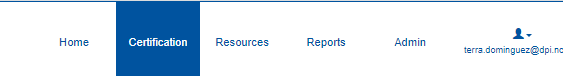 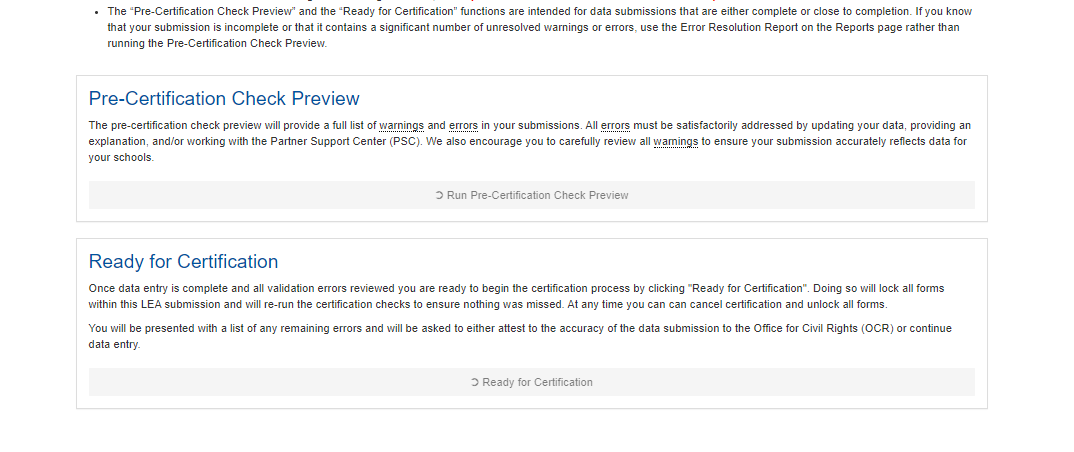 Certification button
To complete the collection the PSU must Certify. The Certification button turns Green when all Errors are resolved. 
Resolve Errors first then review Warnings
64
Originally Presented:  01/28/2022
All PSUs must Certify the collection by February 28, 2022
Originally Presented:  01/28/2022
65
Any Questions?
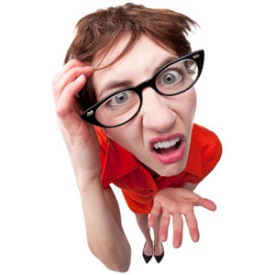 66
Originally Presented:  01/28/2022
Support
67
Originally Presented:  01/28/2022
Thank You!
Originally Presented:  01/28/2022
68